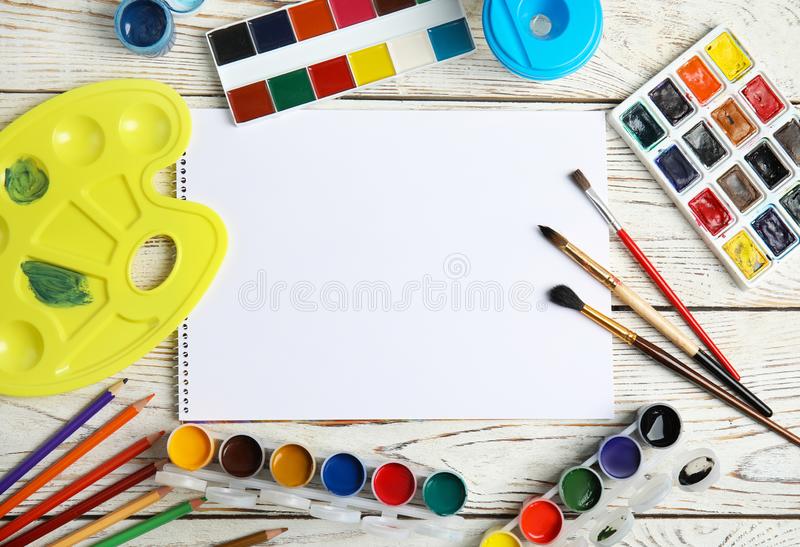 Правополушарное рисование 
"Планета- Земля"
Цель: - развивать творческие способности детей;
- познакомить детей с техникой правополушарного рисования.
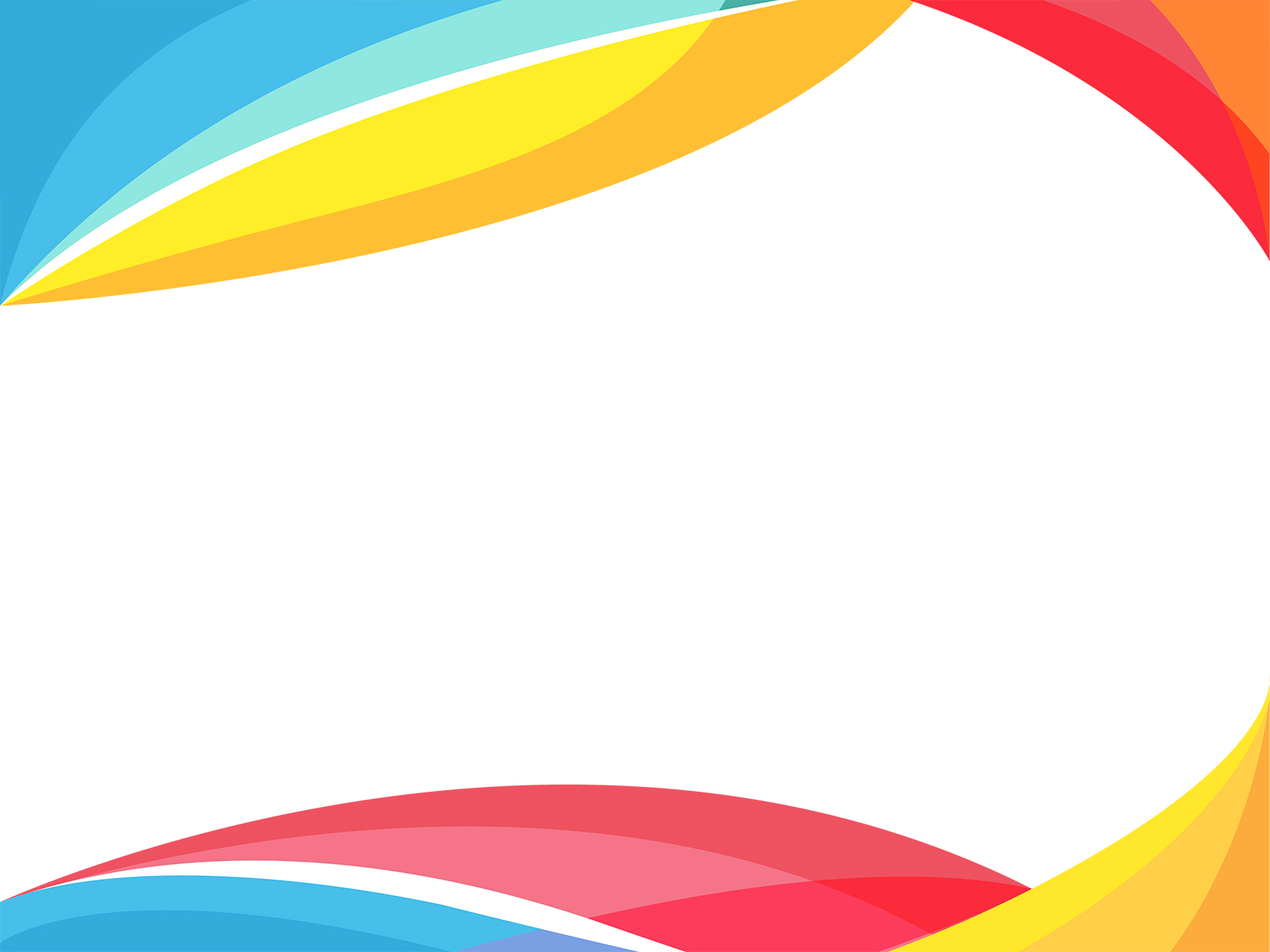 Для работы 
нам необходимо:
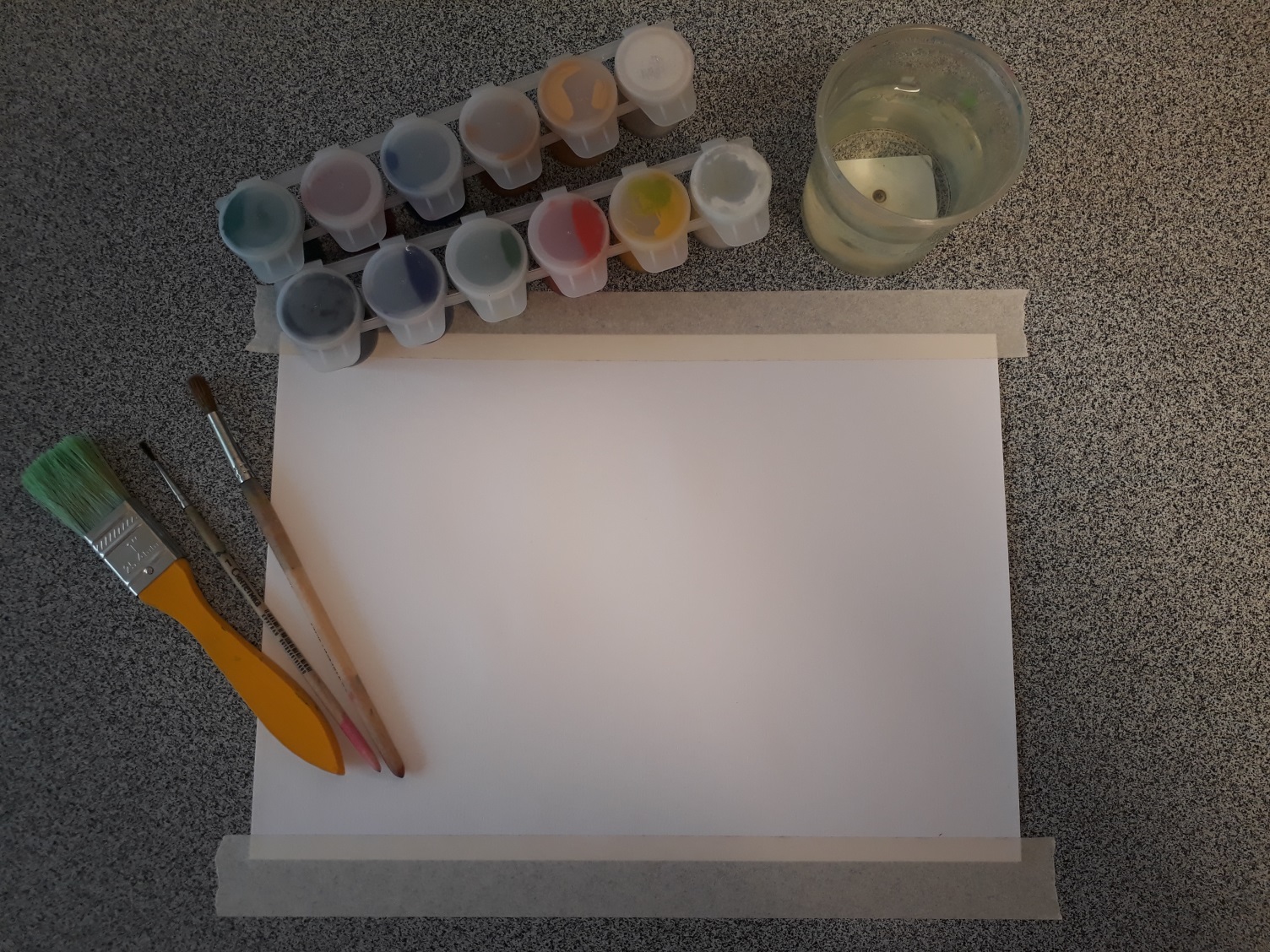 Гуашь
Стаканчик 
с водой
Кисти
Бумага для акварели
зафиксированная малярным скотчем
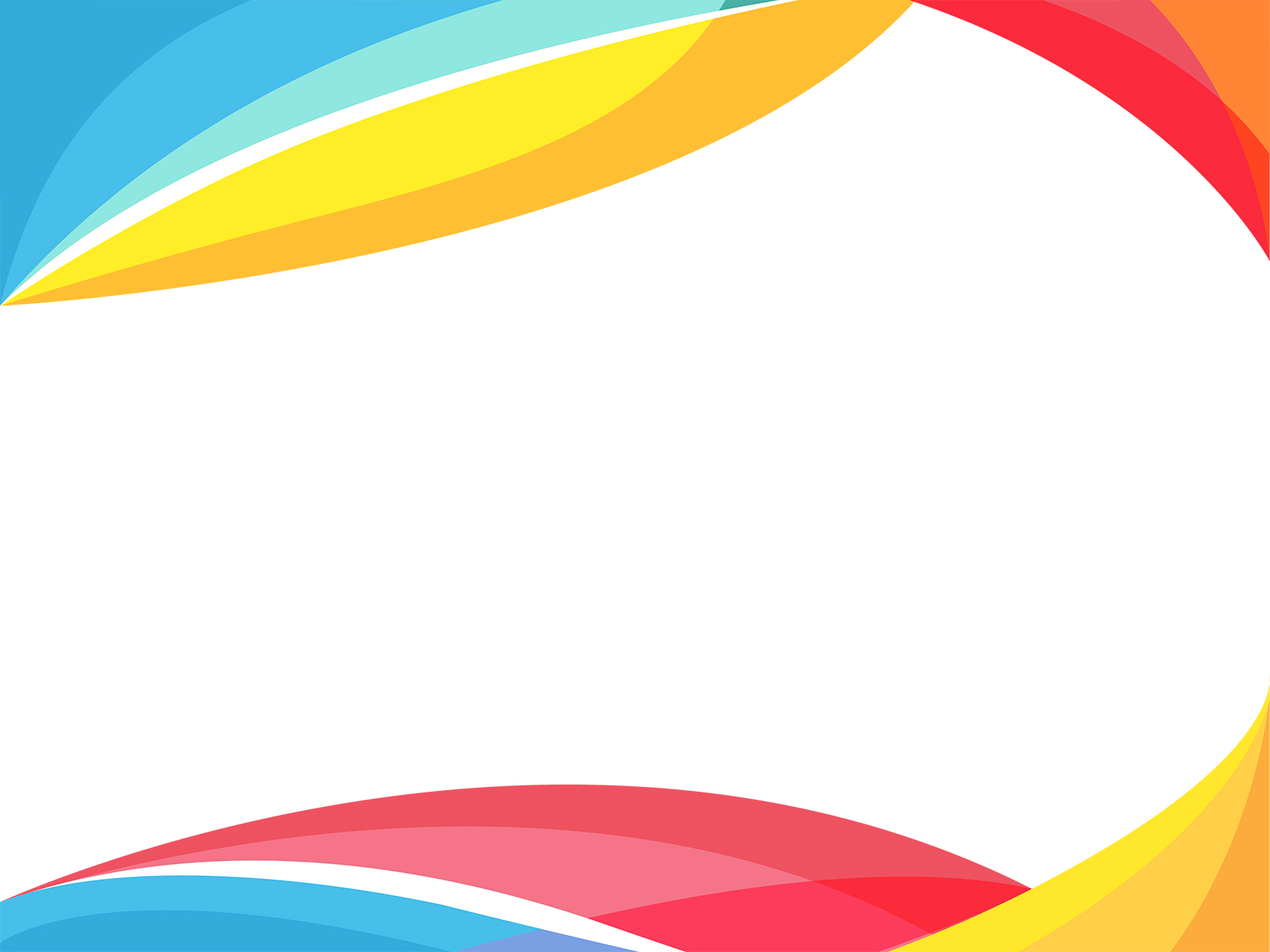 Набираем на большую кисть белую краску 
и размазываем горизонтальными мазками
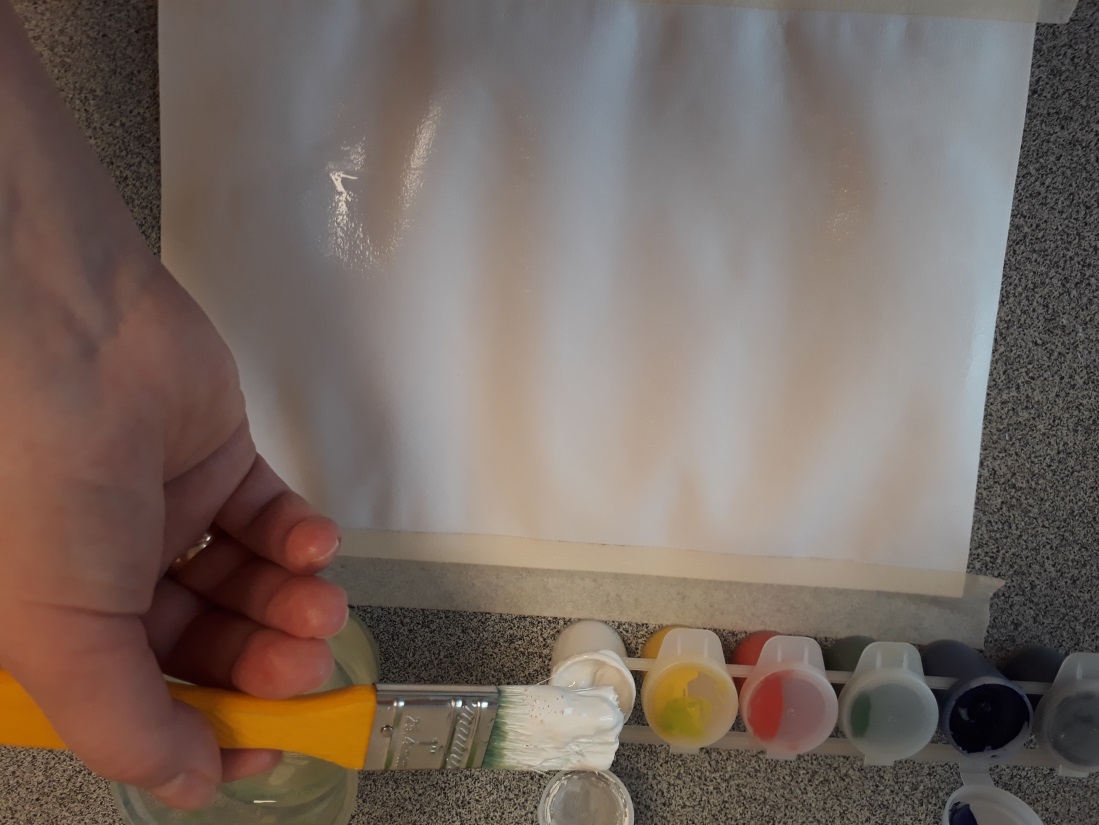 1
2
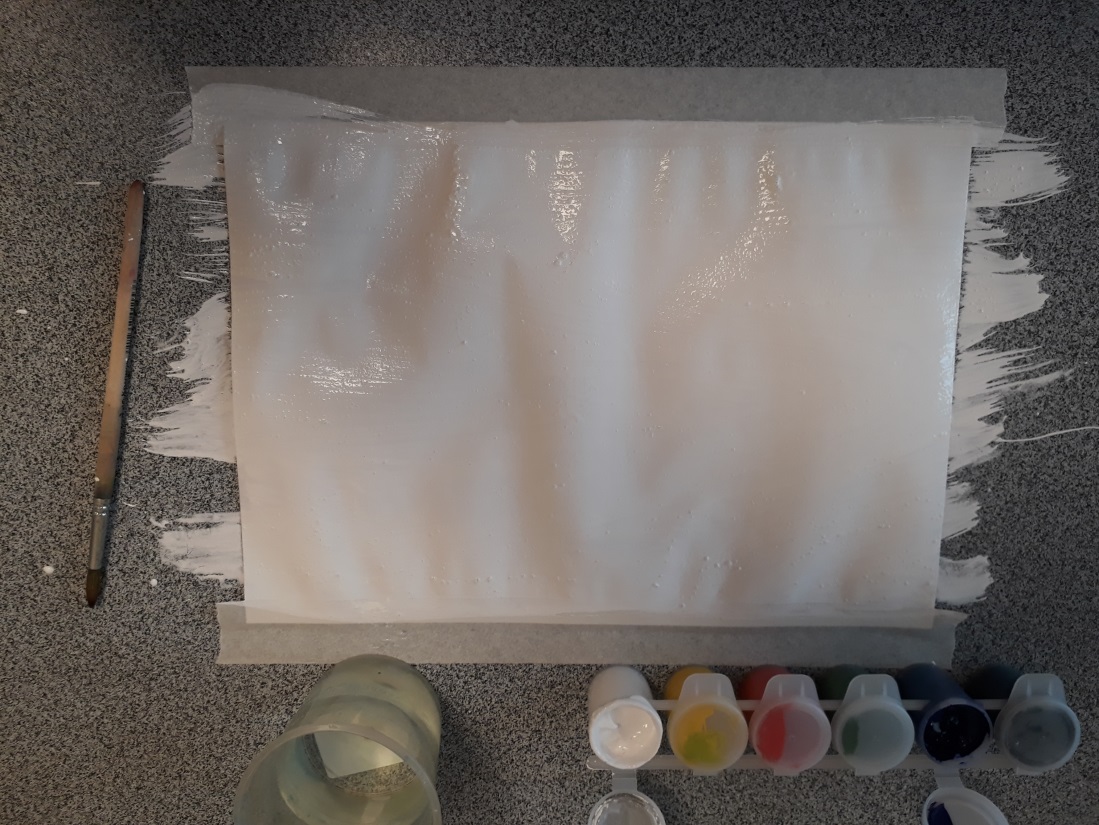 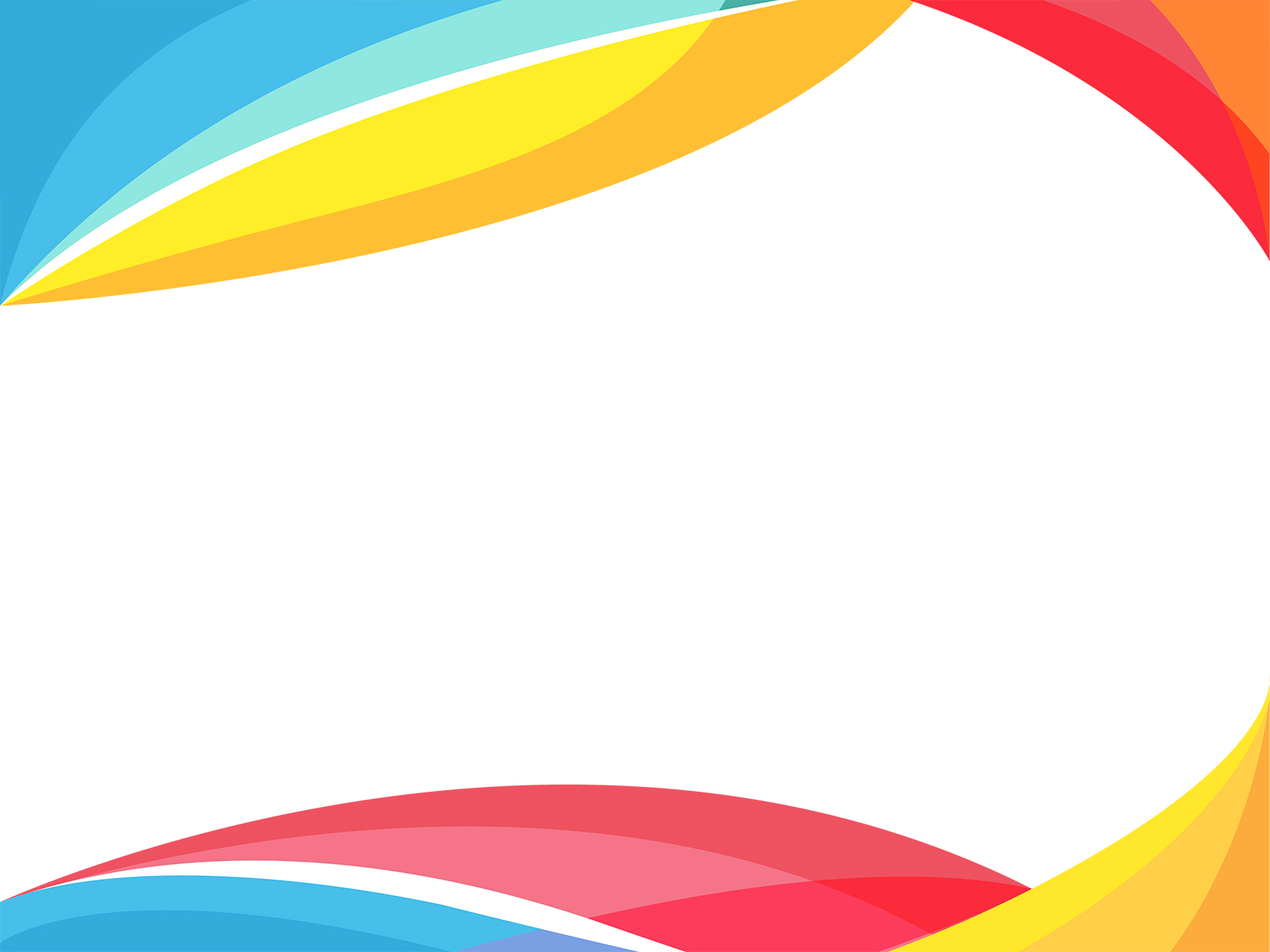 Размазываем 
горизонтальными мазками
Мазками накладываем синюю краску
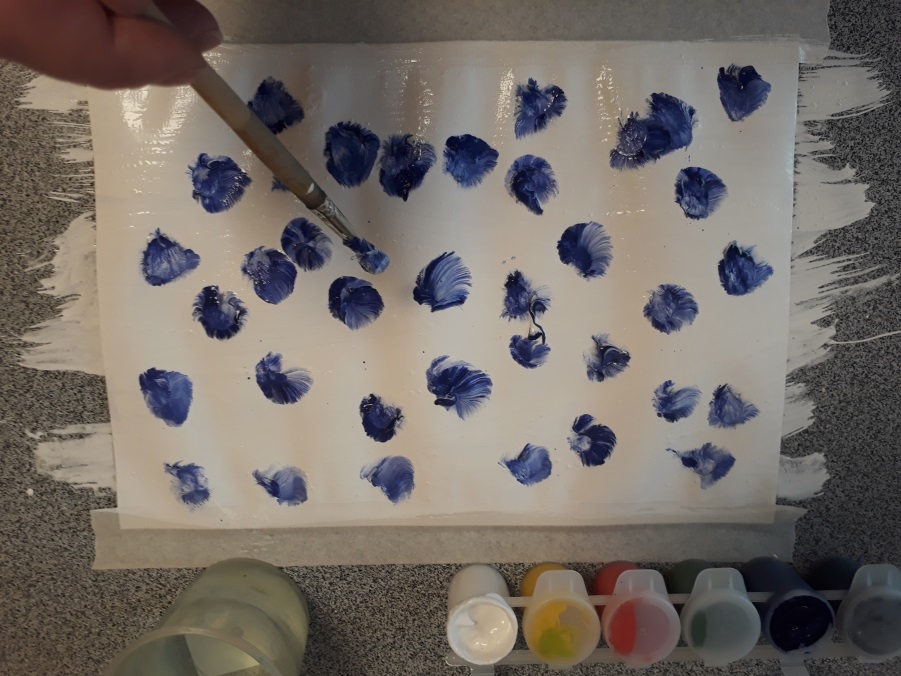 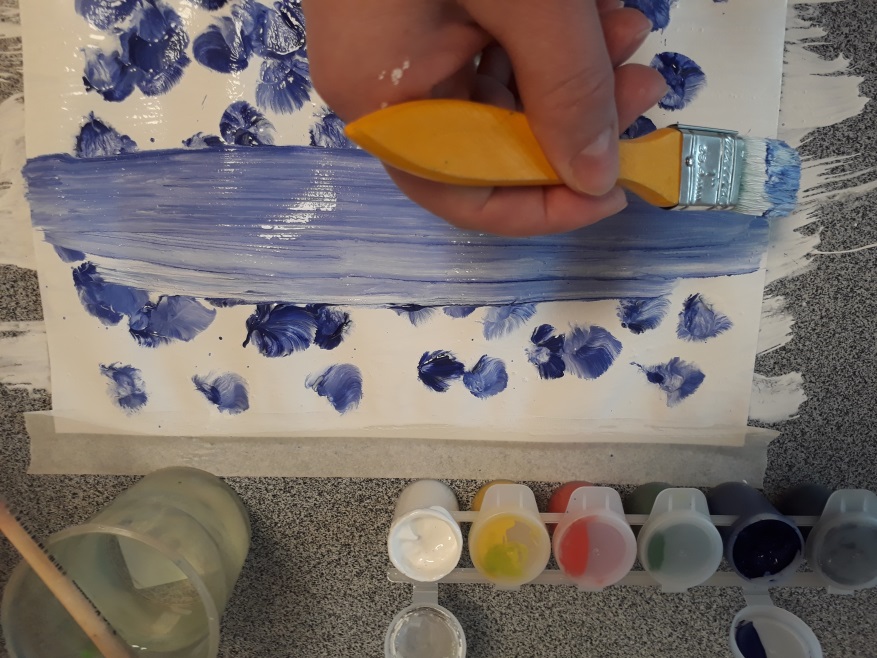 3
4
Размазываем 
горизонтальными мазками
Мазками накладываем черную краску
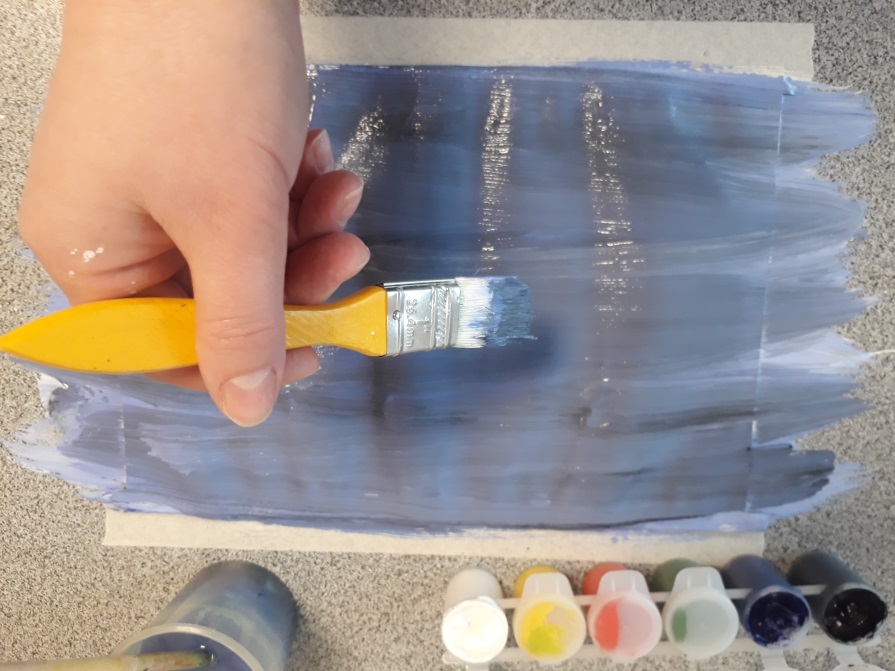 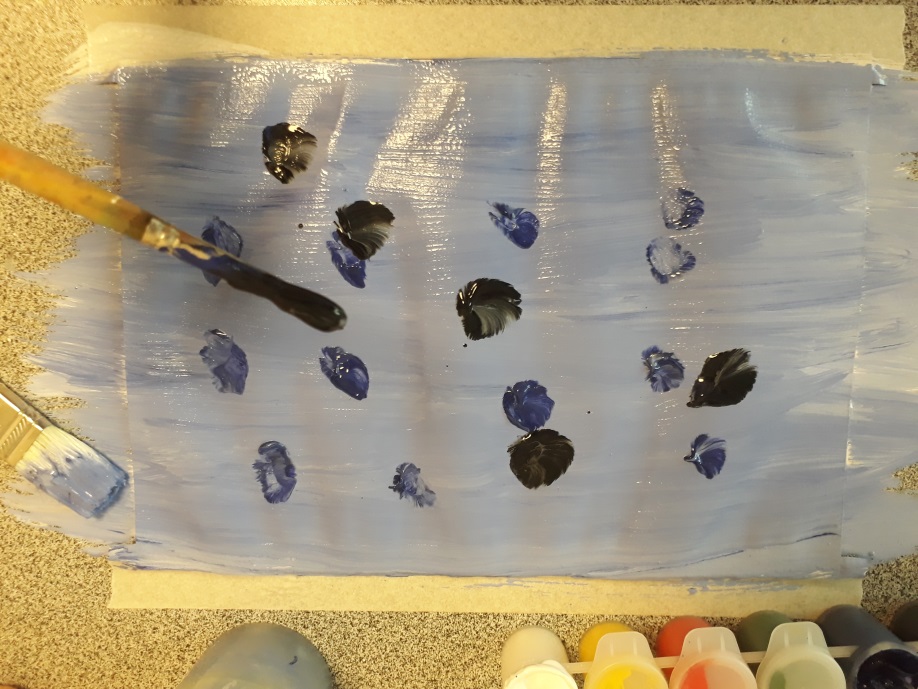 5
6
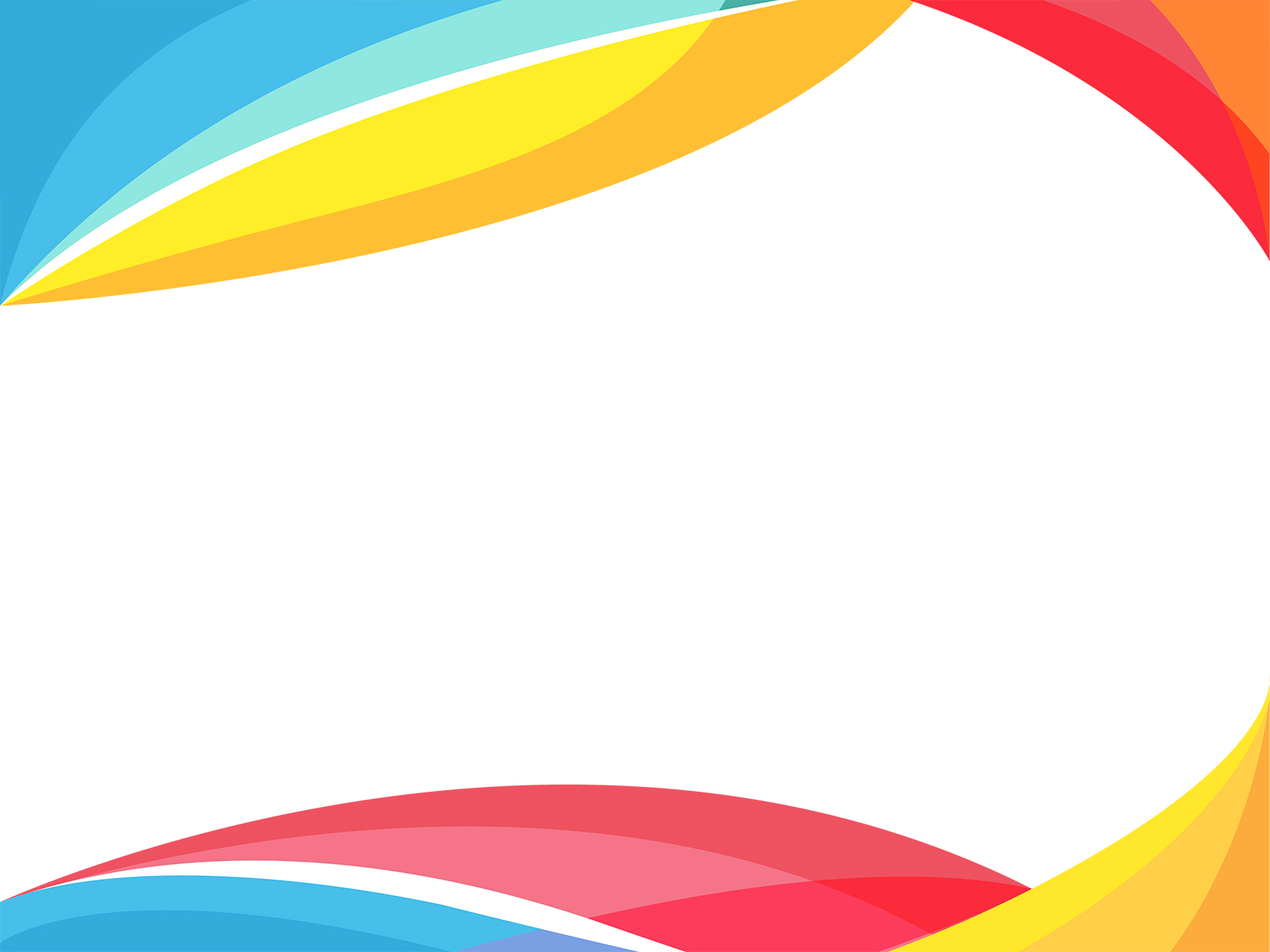 Высушить
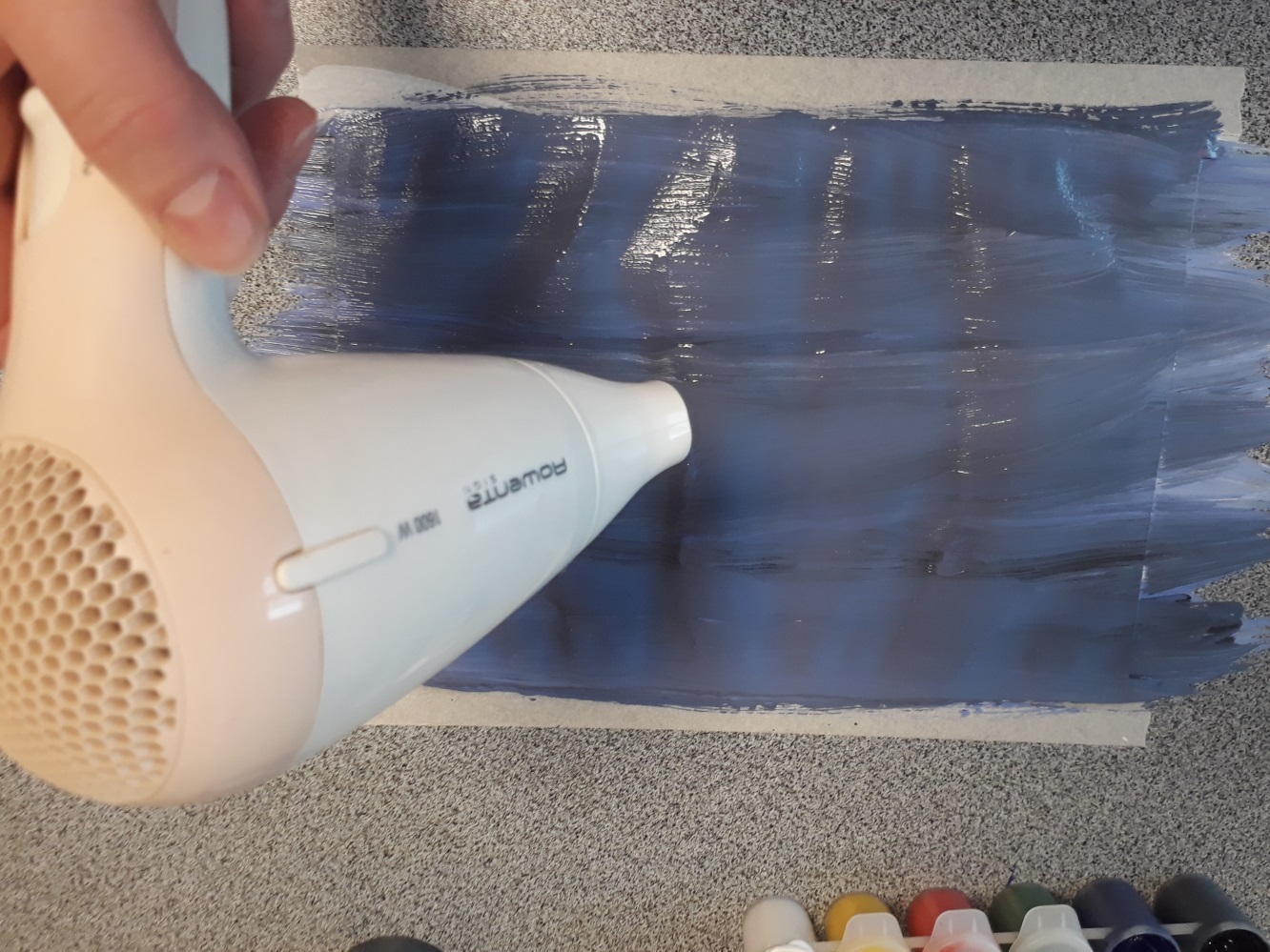 7
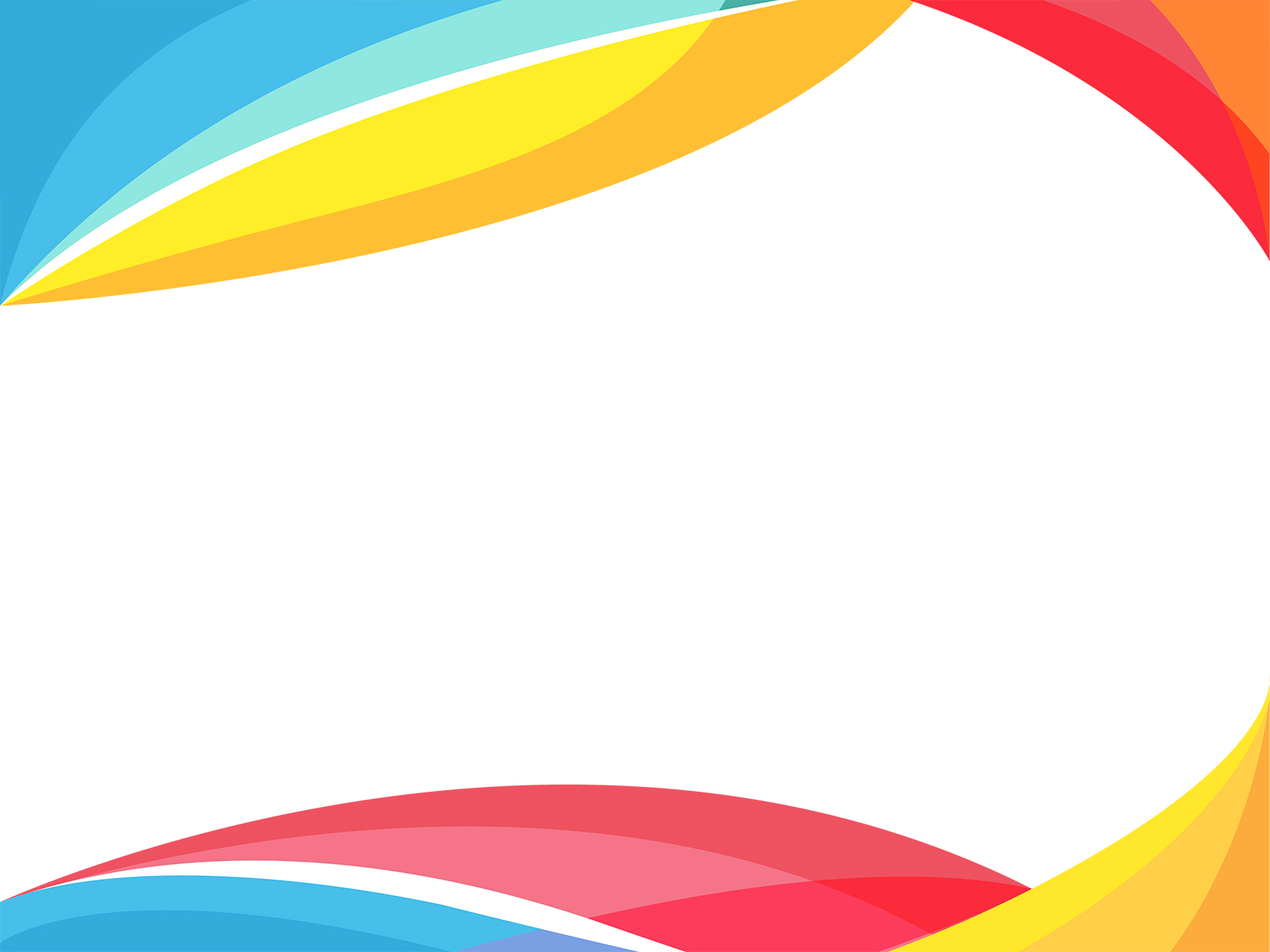 С помощью большой кисти 
и белой краски сделать брызги
С помощью средней кисти 
рисуем большой круг
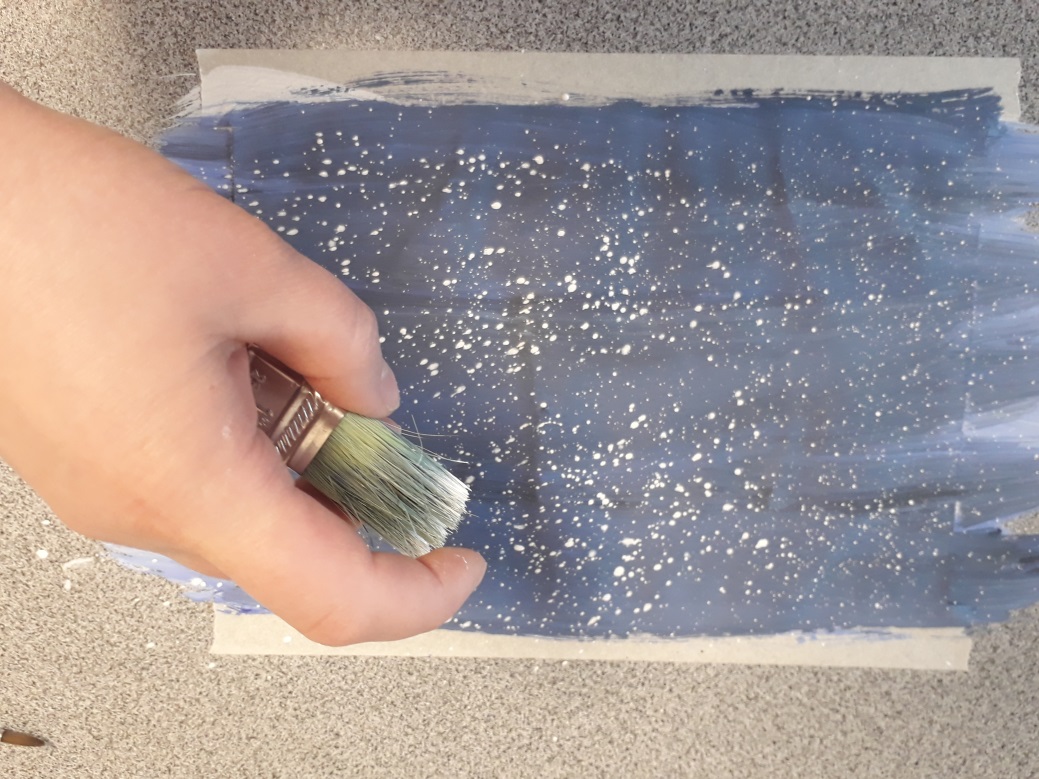 8
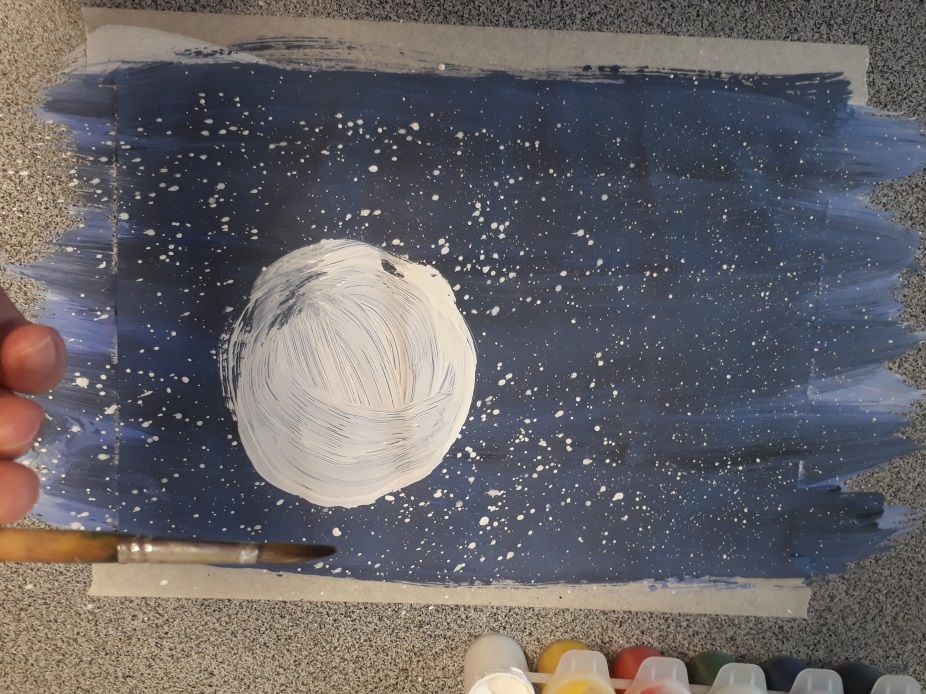 9
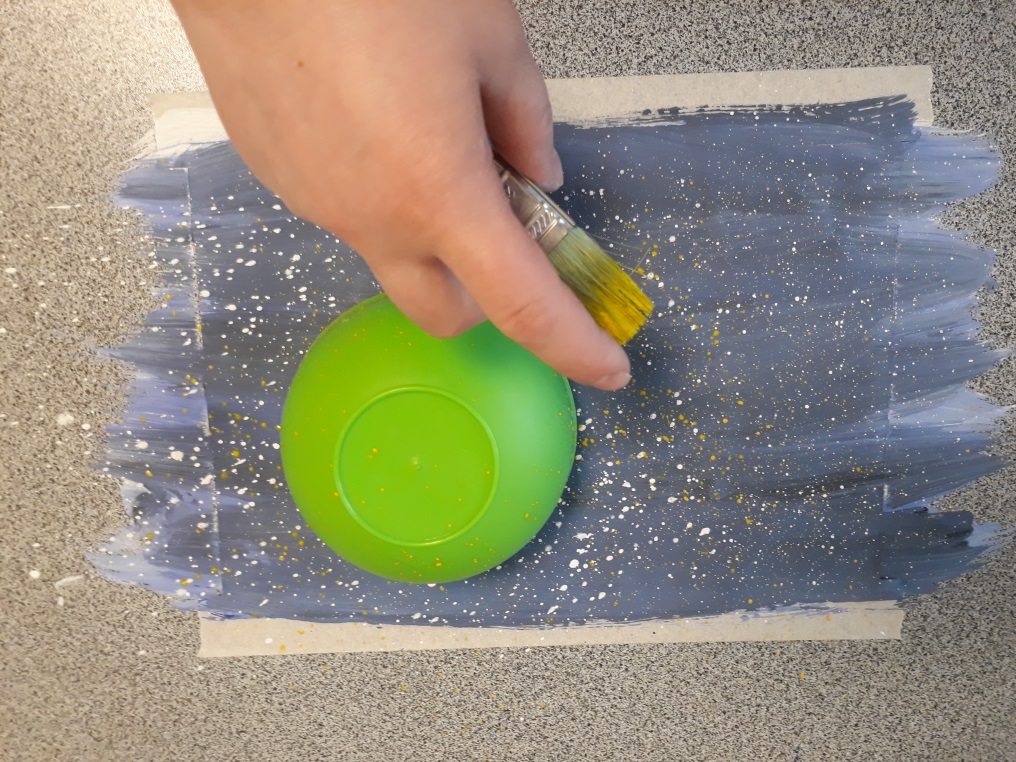 10
С помощью большой кисти 
и желтой краски 
сделать брызги
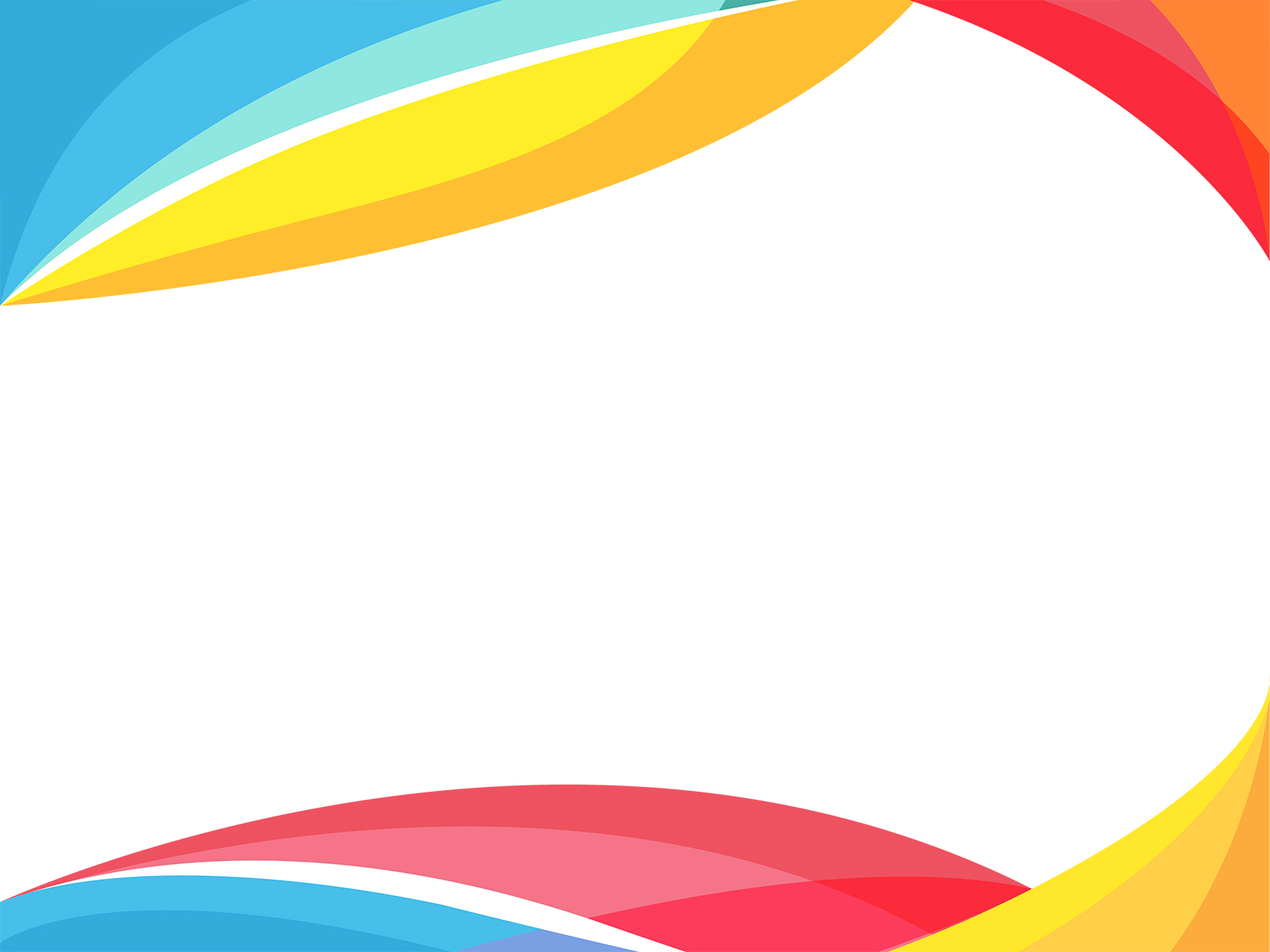 Средней кистью зеленой 
и желтой краской 
нарисовать сушу
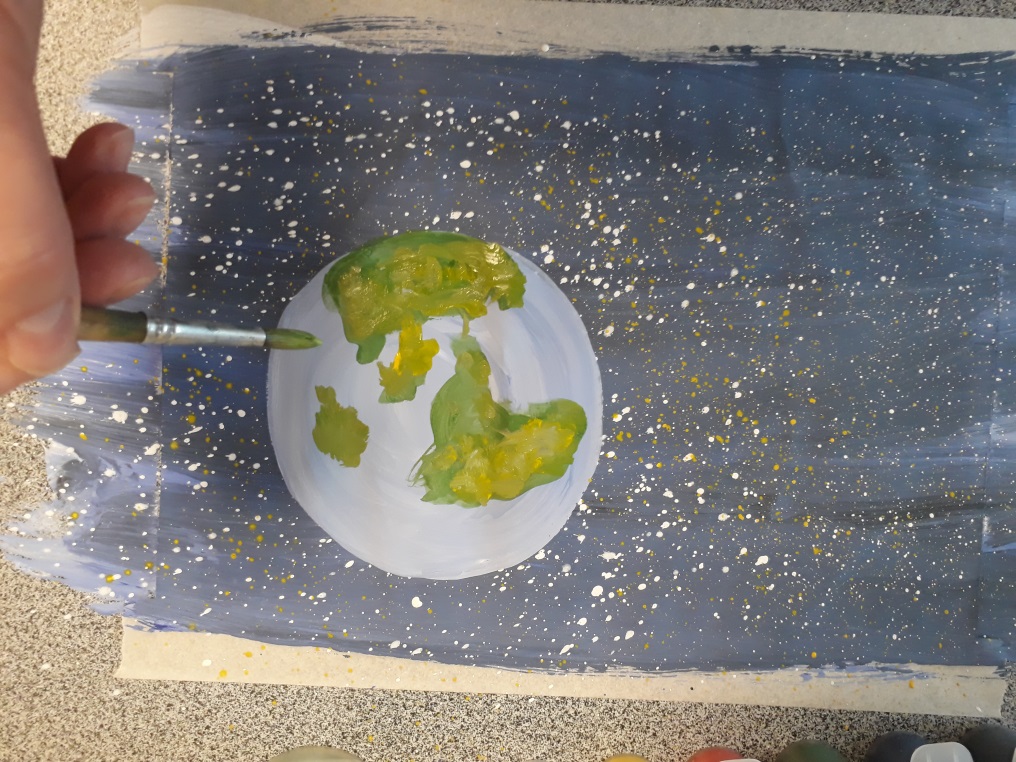 Тонкой кистью синей 
и белой краской 
нарисовать водную оболочку
11
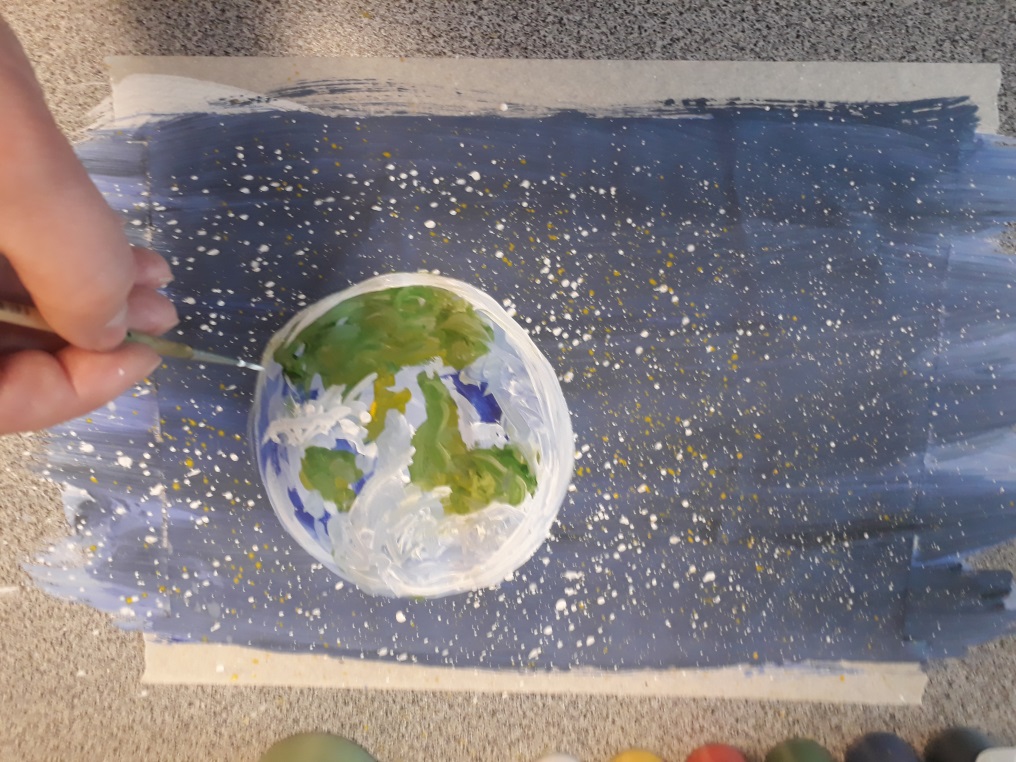 12
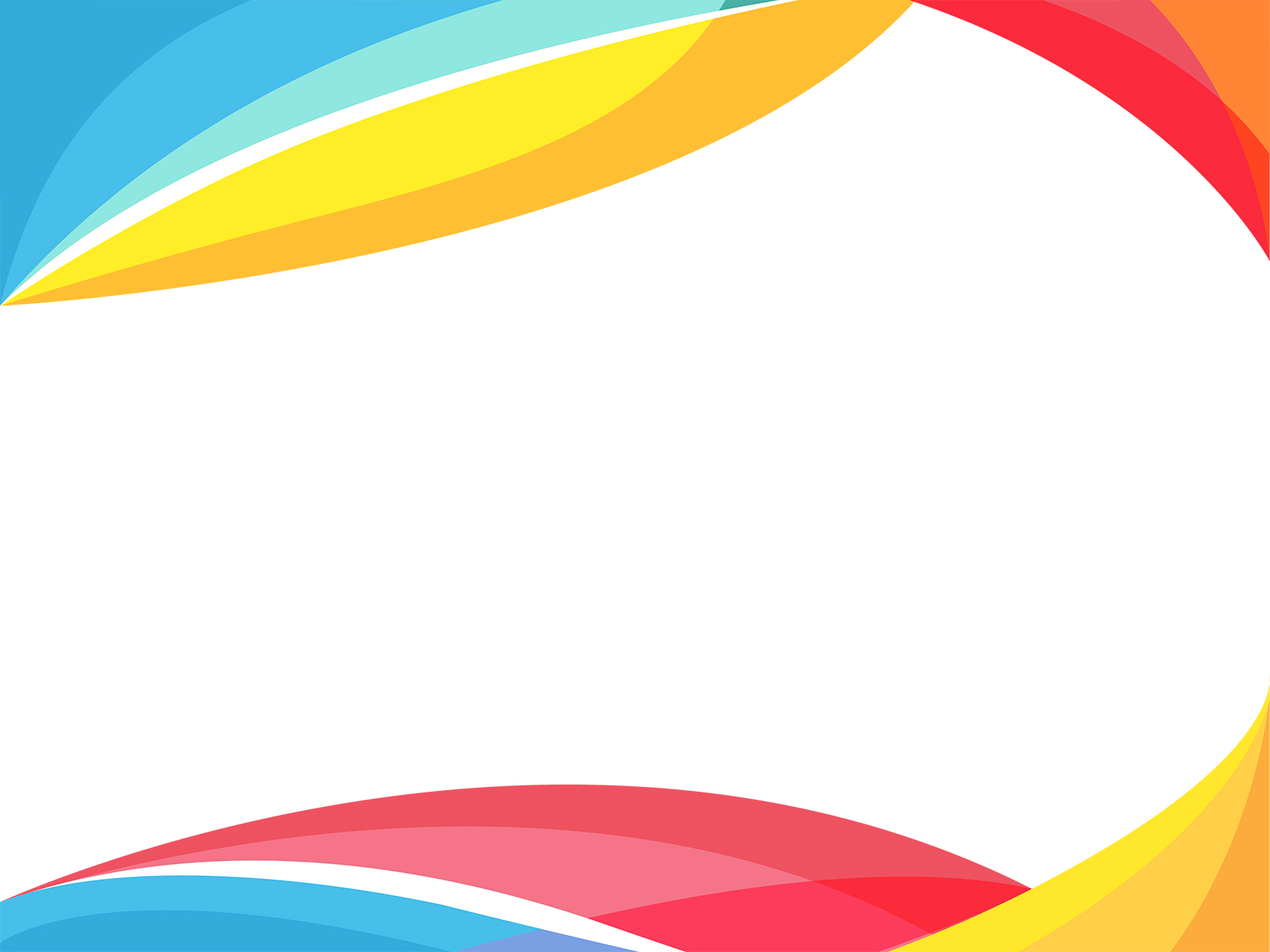 Тонкой кистью нарисовать 
несколько звездочек
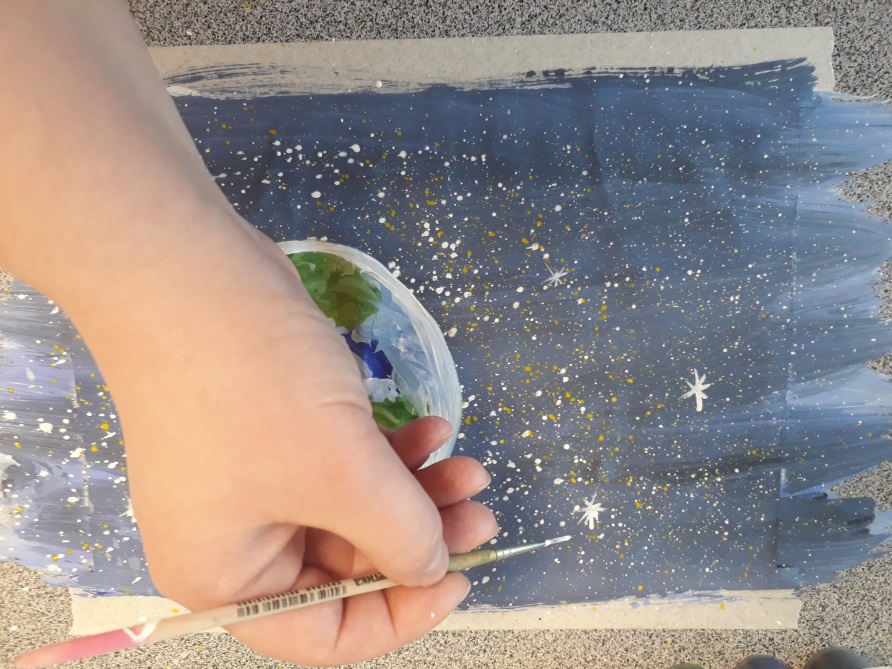 Убрать молярную ленту
13
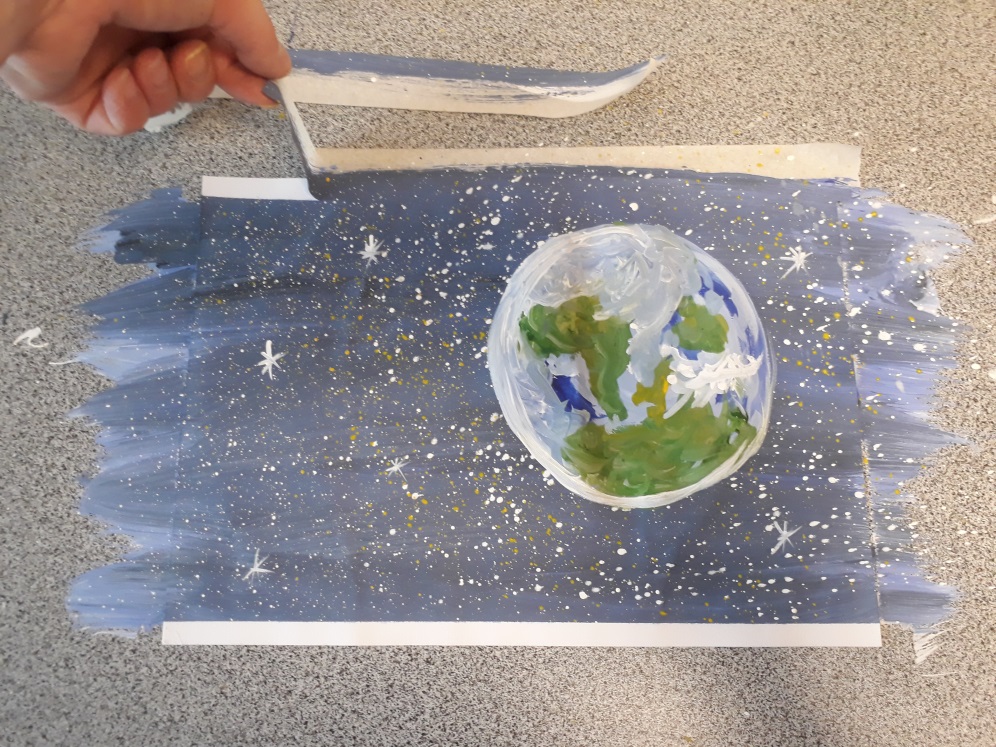 14
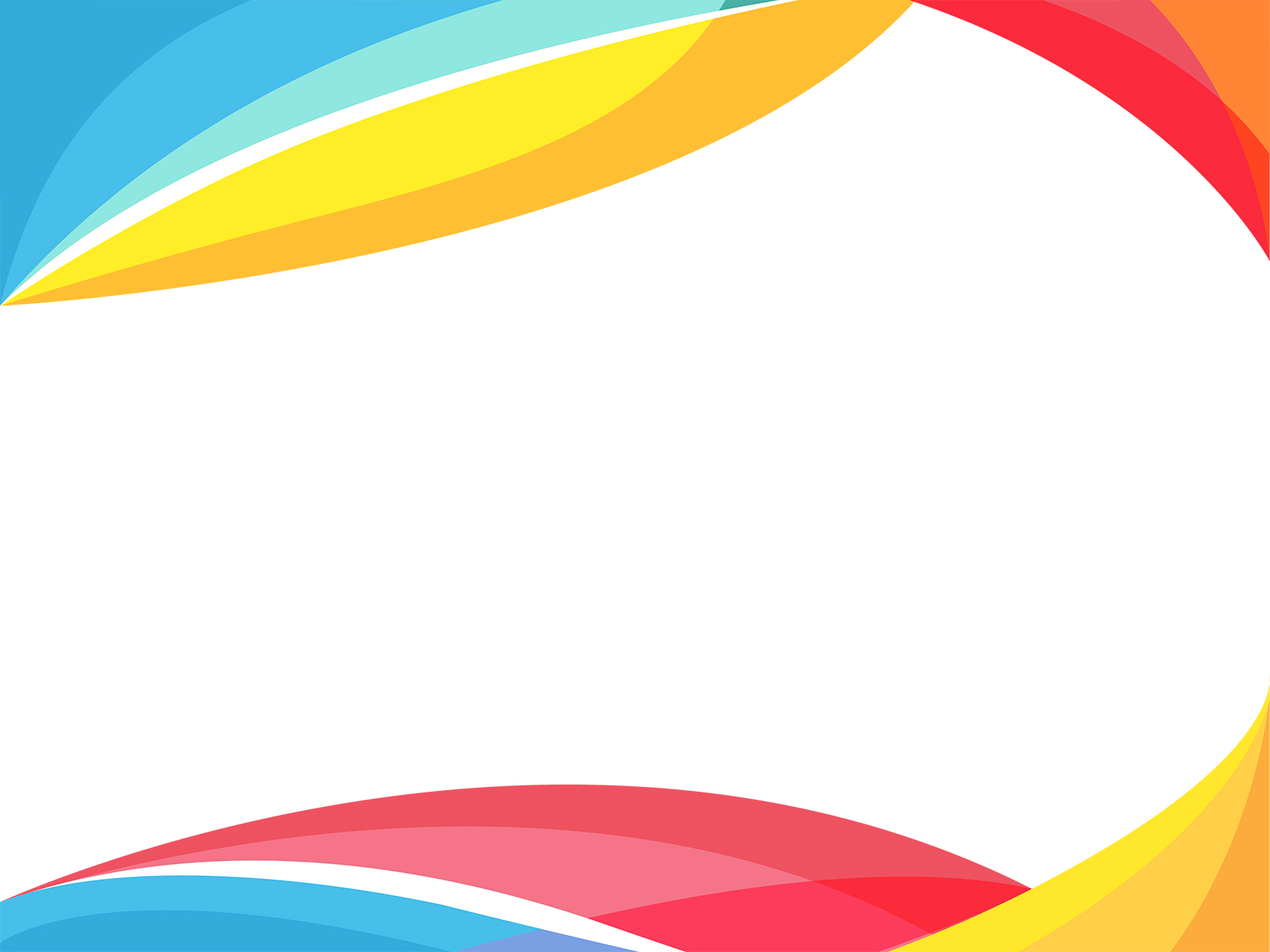 Готовая работа
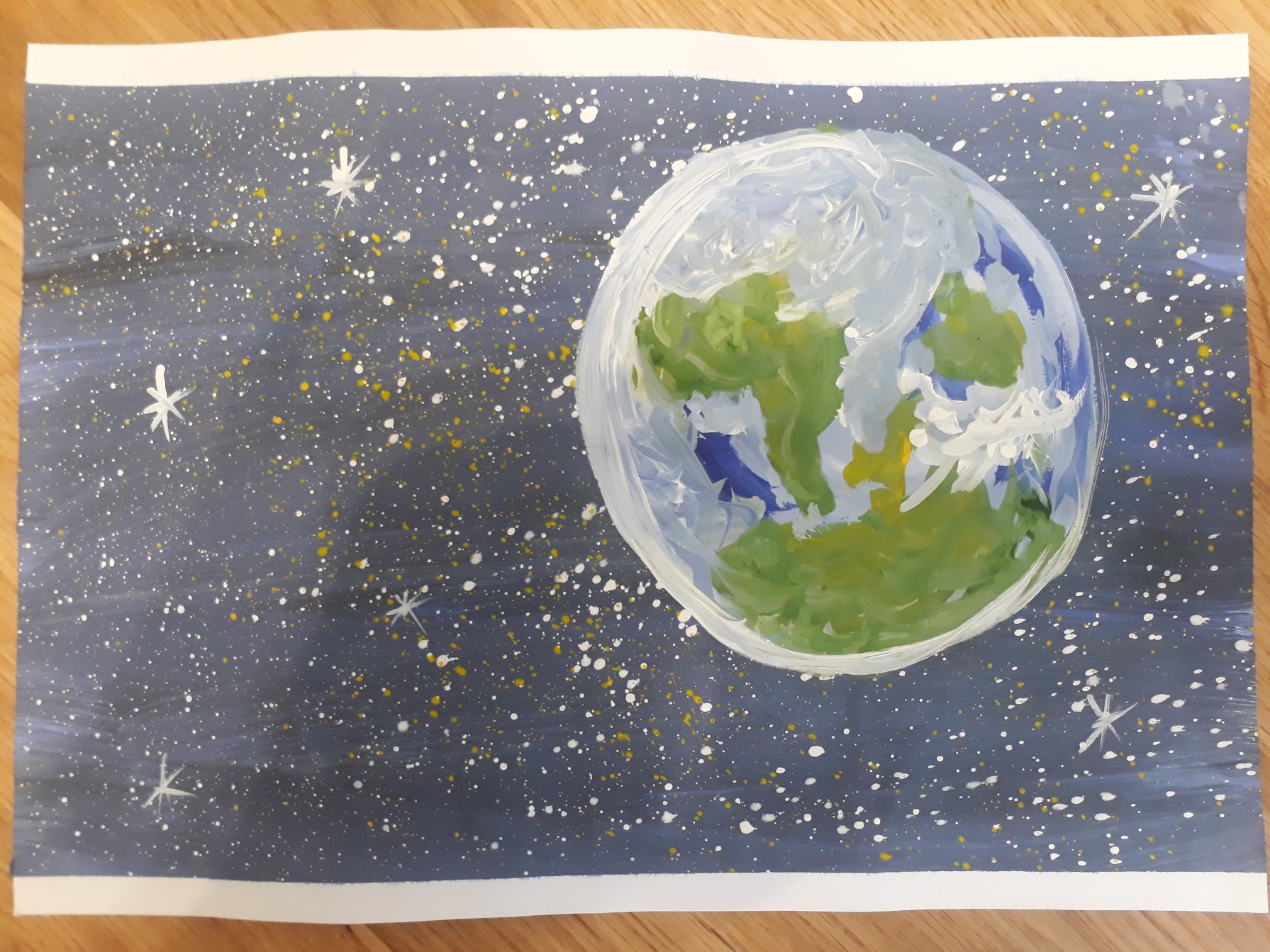 15